How to Be Original
Art Intermediate
This Project/Exercise is designed to push your limits of Creative thought processes which lead to development of new and original ideas.  (get your creative juices flowing)
Objectives:
strategize
conceptualize
find relationships 
recognize design possibilities
Choose one word from each of the 3 packets:
Place
Animal
Thing
Combine all 3 items
Into a Single, Original, Interesting Composition
Media/Materials  
Water color
ink
Examples
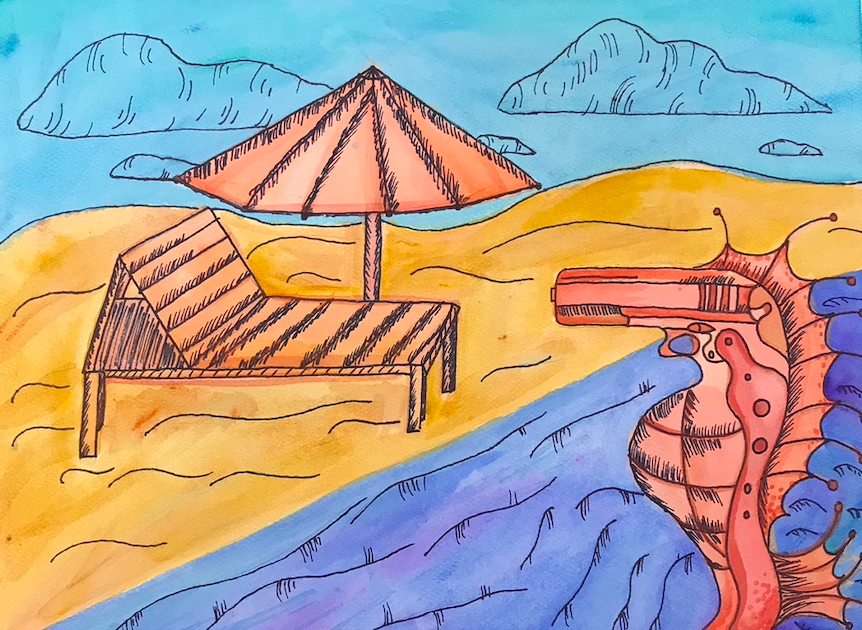 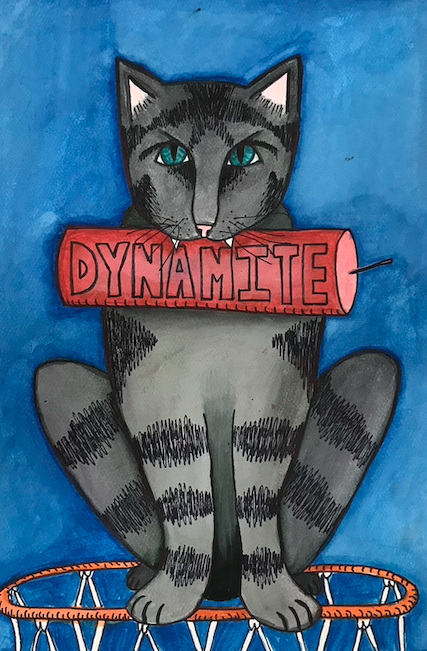 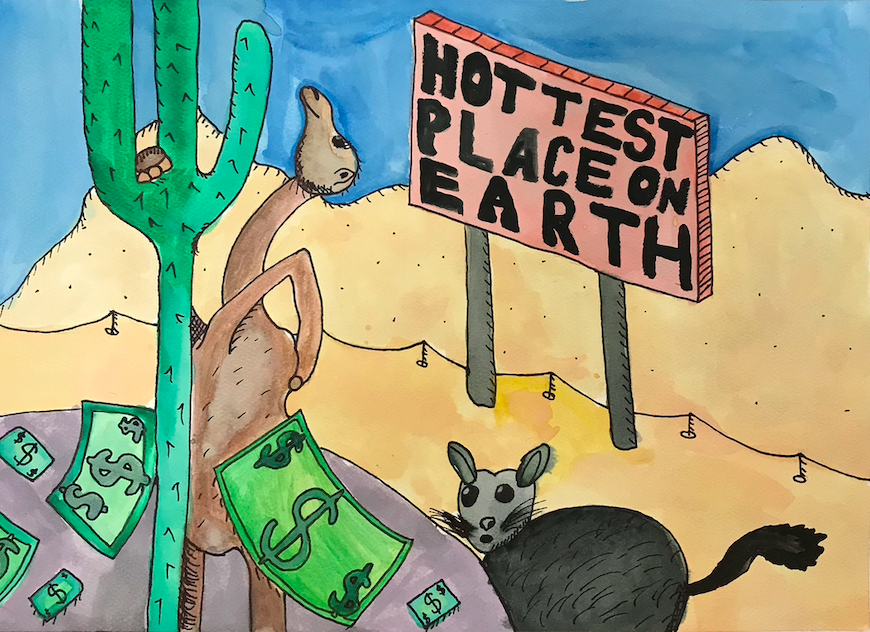 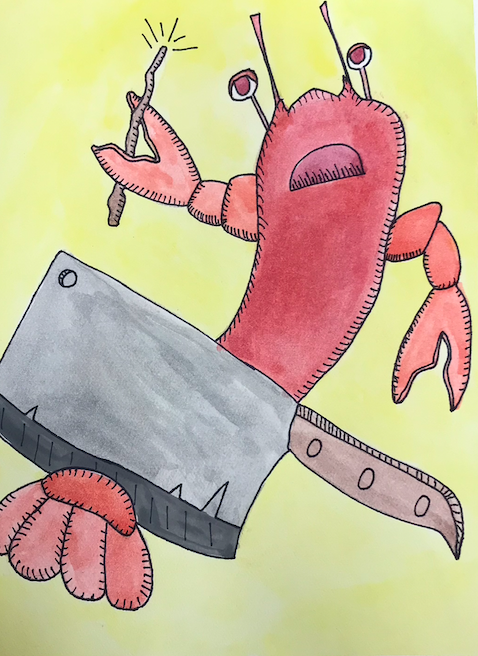 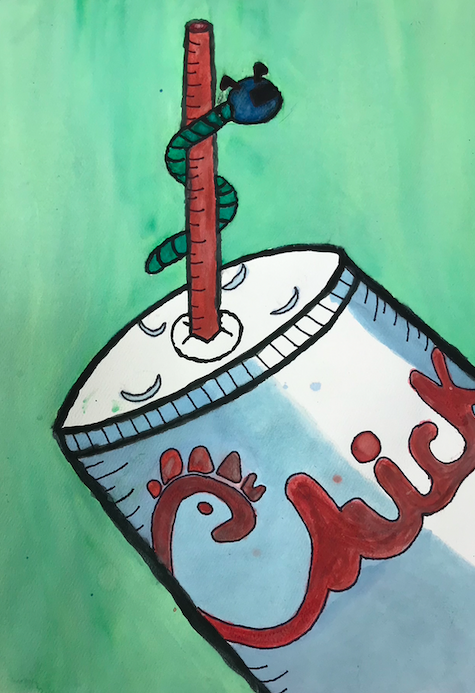 Avoid Cliches’
Have fun with this